Scam / FraudAwareness & Prevention
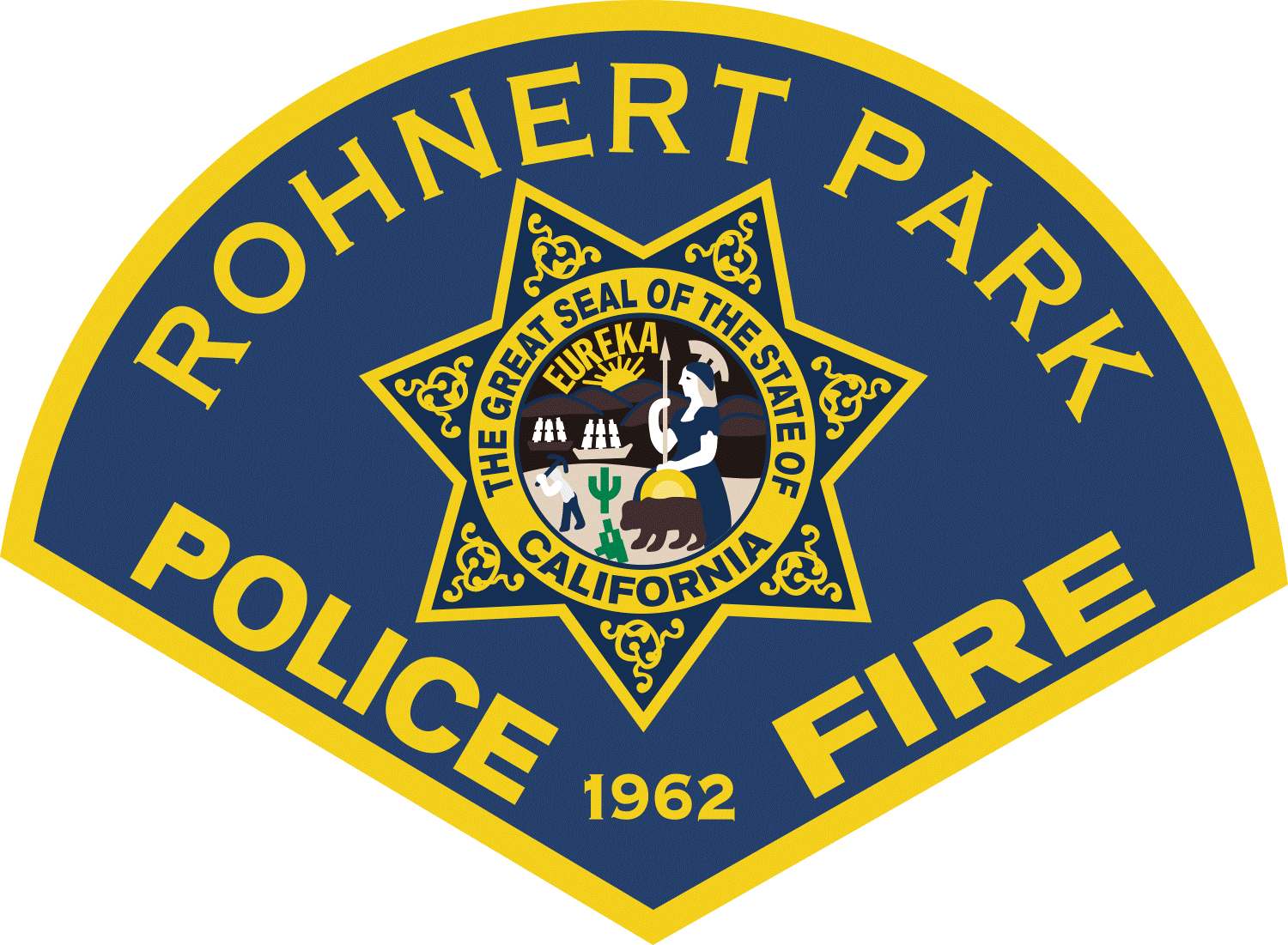 Public Safety Officer Daniel Espinoza
Public Safety Officer Lupita Figueroa
Public Safety Officer Joshua Geddes
BASIC STEPS TO AVOID SCAMS
Be wary of anything that seems too good to be true
Watch out for incoming communications
Add extra security to your accounts
Avoid odd payment types
Gift cards, wire transfers, payments apps, cryptocurrency
COMMON SCAMS
Romance scams
Government imposters
Lotteries
Investments
Tech support
Grandchild imposters
Online shopping
Fake checks
Employment
Charity scams
Computer security
Watch for fake, unsecure websites with names similar to real ones
“Bank of Arnerica”

Do not connect to public WiFi
To access your email, bank accounts, or credit card accounts
To enter sensitive information, such as online shopping
CYBERSCAMS
The IRS will never
Ask for personal / financial information via email, text, or social media
Contact you by phone to demand payment
Ask for credit card numbers over the phone
Require payment without allowing you to question or appeal
Threaten you with arrest for nonpayment

Report fraud to the IRS at800-366-4484
IRS SCAMS
Be suspicious if the caller
Can’t provide details about how donations are used
Can’t provide proof of tax deductible status (Federal tax ID number)
Pushes you to donate immediately
Asks you to wire a donation or purchase gift cards
Thanks you for a pledge you never made to convince you that you already agreed to donate

Before you donate, check out the charity
Wise Giving Alliance – Give.org
Charity Navigator – CharityNavigator.org
Charity Watch – CharityWatch.org
CHARITY SCAMS
CRIME PREVENTION TIPS
Protect your property
Don’t leave valuables in your car
Lock your doors
Shred documents
Bring outgoing mail to the Post Office
Scrape off old car registration stickers
Limit what’s in your wallet
Protect your information
Use secure passwords
Freeze your credit files
Don’t write your PIN or SSN on cards/checks
Don’t answer unidentified calls
Sign up with the Do Not Call registry 888-382-1222
Monitor your information
Read your statements thoroughly
Order your credit report annually 877-322-8228
Call the business if your bills are late
Be suspicious
Don’t fill out surveys, puzzles, or contests
Don’t cash unsolicited checks
Avoid using a debit card
Do not engage with phone or door solicitors
Do not participate in transactions you didn’t initiate
CRIME PREVENTION TIPS
If it sounds too good to be true…
It is!

A promise of riches with upfront fees is a scam.
WHAT TO DO IF YOU FALL VICTIMTO A SCAMMER
Call your local police department

Set up fraud alerts
Equifax 888-766-0008
Experian 888-397-3742
TransUnion 800-680-7289
Social Security 877-438-4338
IRS 800-908-4490
Questions?